Муниципальное автономное дошкольное образовательное учреждение детский сад №3 г. Курганинска.
Тема: « Знакомство дошкольников с бытом кубанских казаков».








Выполнила воспитатель Яковлева А. С.
Казачки занимались ткачеством, прядением, готовили пищу.
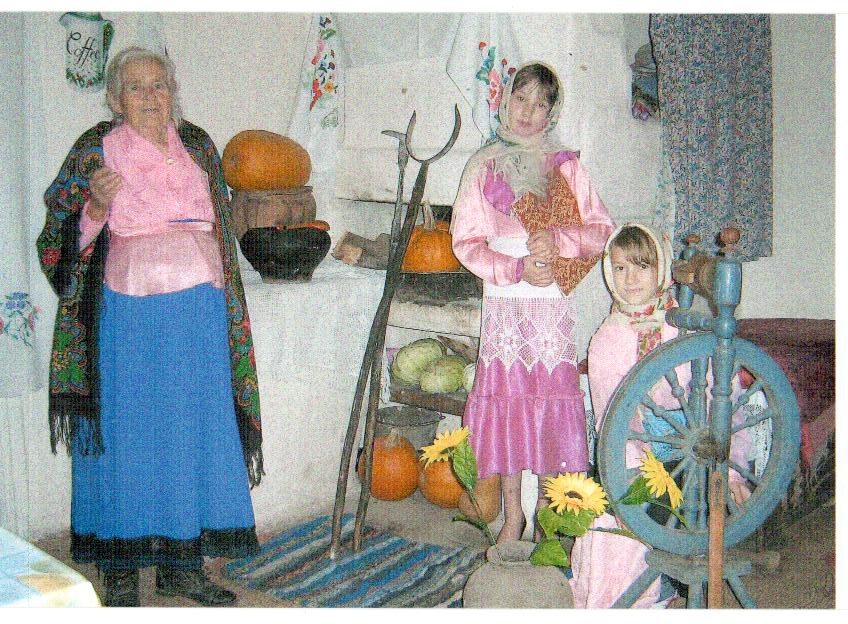 Неотъемлемым предметом домашней утвари был ухват.  Он  служил для снятия с печи горячих чугунов.
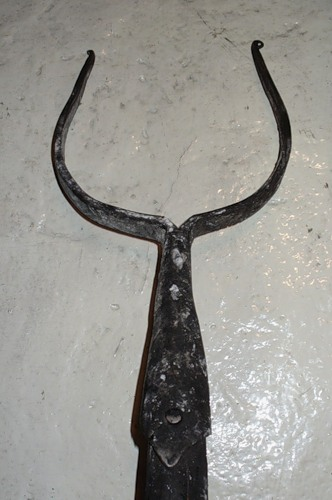 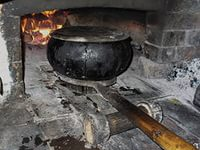 макитры
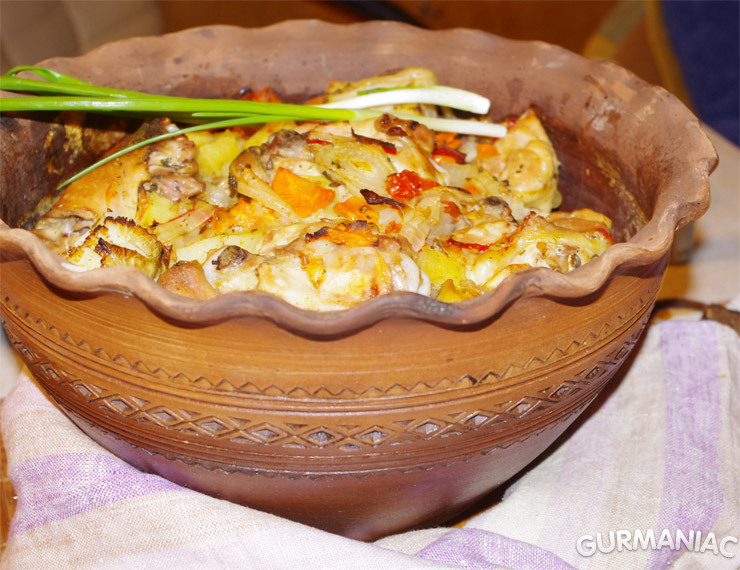 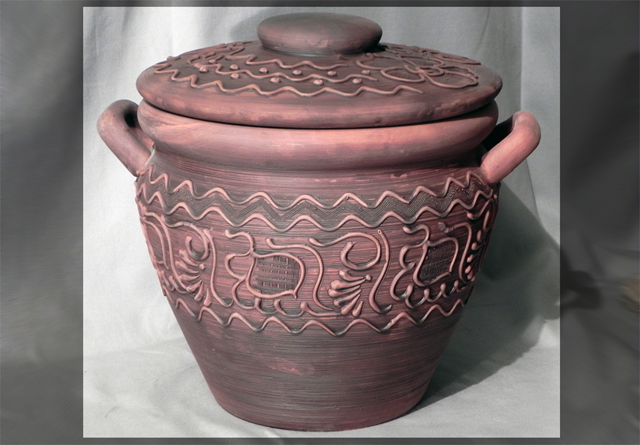 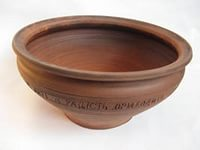 рубель
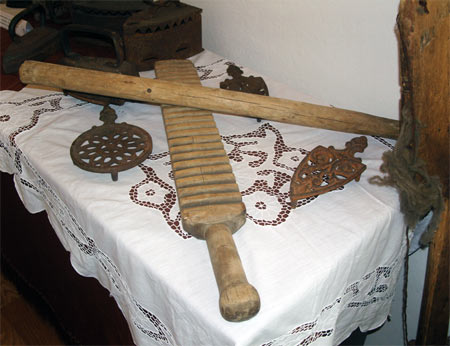 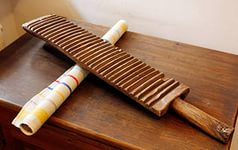 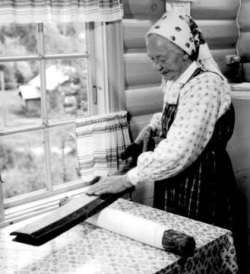